Tier 1 TeamTraining Behavior: Booster
[Speaker Notes: Chat Box: Attendance Link
 Intent: To introduce the TFI modules

  Trainer Talking Points:
Our focus will be classroom expectations.
Faculty student and community  involvement will be discussed throughout the module.
It is key that we include the voice of all stakeholders through the process.
Stakeholder involvement is ongoing and so we do not want to separate it in a module of its own.]
Follow VTSS
Thank you for attending. Please feel free to tag us at any of our social media handles below!
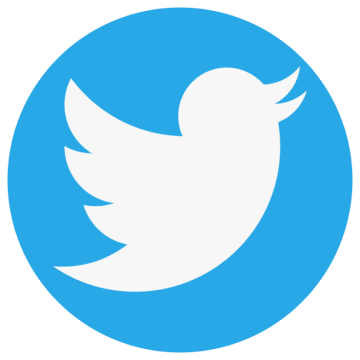 Twitter - VTSS_RIC



Facebook - VTSSRIC
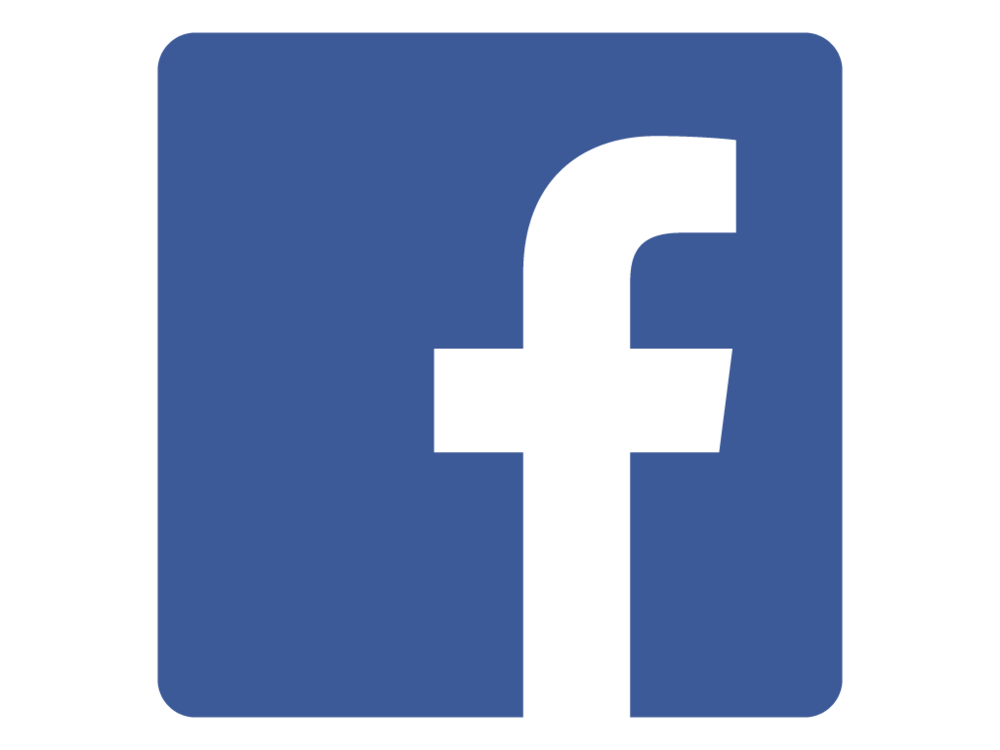 VTSS Resource Hub
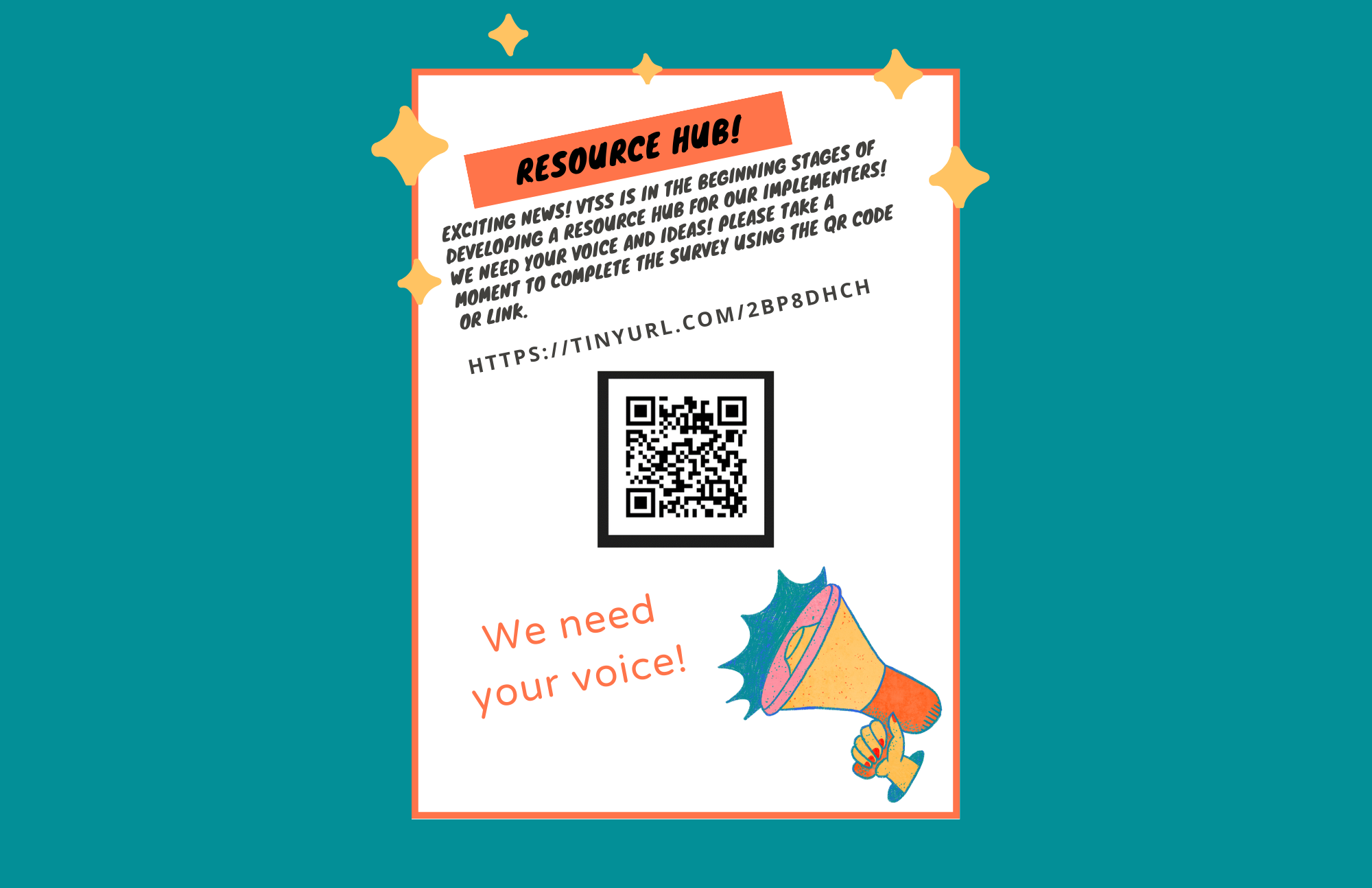 https://tinyurl.com/2bp8dhch
[Speaker Notes: To post in Chat: 
Feedback for VTSS Resource Hub: https://tinyurl.com/2bp8dhch]
Learning Intentions
Create a plan for guiding staff in defining expectations with observable and measurable expectations for classrooms.

Understand options for aligning classroom behaviors and procedures to school-wide expectations
[Speaker Notes: Intent: Review outcomes.

 Trainer Talking Points:
We will touch on the following key practices: 
Understanding options for aligning classroom behaviors and procedures to school-wide expectation
Creation of a plan for guiding staff in defining expectations with observable and measurable rules for classrooms 
We spend SO much time in the classroom, the matrix is foundational for success
Additional sessions will be provided that focus specifically  on classroom practices at  later date]
Consistency With Our Language
[Speaker Notes: Intent: Spiraling back to consistency of language.

 Trainer Talking Notes: 
We have looked at school-wide expectations and defined what those expectations look like and sound like in the classroom.
Now we want to organize the procedures and routines that will ensure students meet the expectations 

 Training Activities: NA

 Faculty/Student/Family Follow-up Engagement: NA]
School Wide Expectations
Anchor Classroom to School-wide Expectations
Consider: department, grade level, core team, co-teaching teams
[Speaker Notes: Intent: To provide specific examples of anchoring classroom to school-wide expectations.

 Trainer Talking Notes: 
Some schools want classroom specific behaviors to be the same for all classrooms, and include it as a location on the matrix.  Other schools decide each teacher will develop classroom specific behaviors for their classroom to align with school-wide expectations.
Think about the culture of your building and how you might present this alignment of expectations to your peers.

Trainer Talking Notes: 
The key is that all classroom expectations are anchored to the school-wide expectations.
How might you do this? by grade level, department, teams?
It depends on the culture of your school. 
Getting feedback from all stakeholders is key to consistency and addressing “tolerance levels” of staff.

Trainer Talking Notes: 
How will you get input and feedback from students, families, and the community?
Getting feedback from all stakeholders is key to consistency and addressing “tolerance levels” of staff.
Additional high school input from Patti Hershfeldt:
Incorporate student voice when developing and teaching expectations. Adolescents want to be “heard” and feel they have a voice/control over their own lives.
If students are heavily involved in creating and implementing the PBIS framework, they will help to hold faculty responsible for consistent implementation.
Training Activities:           TFI 1.3/1.8: Activity 7 | p. 30 - Short Breakout with teams to discuss 1) schoolwide or teacher specific and 2) how to get student voice
Keep in mind our earlier discussions surrounding cultural sensitivity.
Check for understanding/opportunity to process: Activity #7
Share out some examples. 

 Faculty/Student/Family Follow-up Engagement:
Student engagement: Provide blank matrices or portions of the classroom matrix  as “Bellwork” or “Warm-up” activities in classrooms during the first few days of school. Gather and use student input to create classroom expectations, procedures and routines.]
What Are Procedures & Routines?
Procedures should be succinct, positively stated and in age-appropriate terms

keep “who, what, when, where, why, and how” in mind
taught and consistently enforced 
patterns for accomplishing classroom tasks

Procedures form routines when practiced and help students meet expectations stated in the expectations
[Speaker Notes: Intent: 
Clarification of the language that is often interchanged ; procedures versus routines
Procedures and routines are defined.  
Examples are provided that are appropriate to those present.

Trainer Talking Notes: 
taught and consistently enforced are the most critical tool to create a functional and productive learning environment

Keep in mind procedures should be positively stated and in age-appropriate terms
Research tells us that we get time back to teach!
Classroom procedures are patterns for accomplishing classroom tasks
Clear procedures are taught and consistently enforced 
They are critical to creating a functional and productive learning environment
Procedures form routines when practiced and help students meet expectations and the desired behaviors
Making sure students have the ability to do the classroom routine is critical. This is as simple as recognizing that some students can't afford school supplies and taking care of that need so all have the ability to do what is expected; being ready to learn may be required
 Training Activities: Ask how participants would delineate between procedures and routines.]
Research Studies Found…
Effective teaching includes teaching functional routines and procedures to students at the beginning of the year and using these routines to efficiently move through the school day.       	                       (Simonsen and Myers, 2015)

As students become more familiar with classroom routines and procedures, additional instructional formats and more challenging work can be incorporated (Evertson, Emmer, & Worsham, 2003; Good & Brophy, 2003)

Having Procedures and Routines in place will:
Increase instructional time by preventing problem behavior
Free teachers from correcting misbehavior
Improve classroom climate
Create shared ownership of the classroom
Develop self-discipline
[Speaker Notes: Intent: Provide background and research for those wanting further information.

 Trainer Talking Notes: 
 Having Procedures and Routines in place will:
Increase instructional time by preventing problem behavior
Free teachers from correcting misbehavior
Improve classroom climate
Create shared ownership of the classroom
Develop self-discipline

 Training Activities:  	Classroom Procedures Optional Activity
After sharing this slide - Give participants 30 seconds to write down everything they need a procedure for in their classroom. 
CALL TIME. 
Call out increments of 5’s or 10’s and have them stand if they listed that many. 
Person  with the most reads their list.]
Example of a Classroom Procedures Matrix
[Speaker Notes: Intent: Procedures and routines should be anchored to school-wide expectations, just as classroom expectations are anchored to school-wide expectations.

 Trainer Talking Notes: 
This is an Elementary sample 
Remember they should be …
Positively stated
Age appropriate
Observable and measurable
Culturally responsive
Set the conditions for learning
Make note of the last column - routines and procedures lend a sense of consistency and structure making it a trauma informed practice,  and also for vulnerable students it is important to address needs as your data shows, and it integrates with social-emotional learning.

 
 Faculty/Student/Family Follow-up Engagement: NA]
Classroom Procedures and Routines to Create the Conditions for Learning
[Speaker Notes: Intent: Procedures and routines should be anchored to school-wide expectations, just as  classroom expectations 
 are anchored to school-wide expectations.

 Trainer Talking Notes: 
Example of a procedures matrix
Teachers change the blocks of time on the columns to match their schedules.
Examples: Library might be - Arrival, Instruction, Computer lab, Book Check 
Science might be - Arrival, Whole class  Instruction, Small Groups, Independent work, lab.
An important note is that the routines should also be in place to help students - what can they do if they forgot the materials, or didn’t finish the work - we have to keep in mind that students from trauma or vulnerable situations are doing all they can do to even get to school; need to offer support to make them want to come to class rather than avoid
SEL - Some school include a column for social emotional to teach self management of behaviors 
Notes - speak explicitly to being aware of inclusive practices during development

Training Activities:            Conditional Learning-Partner Share Optional Activity 
Share your favorite successful lesson with your partner. 
Tell why you like the lesson, what makes it so successful? 
What were the conditions for learning that you created?
Tables share out “Conditions for Learning” they created. 
Chart them. Think about adding those conditions to your  procedures matrix.


 Faculty/Student/Family Follow-up Engagement: NA]
High School Procedures Matrix
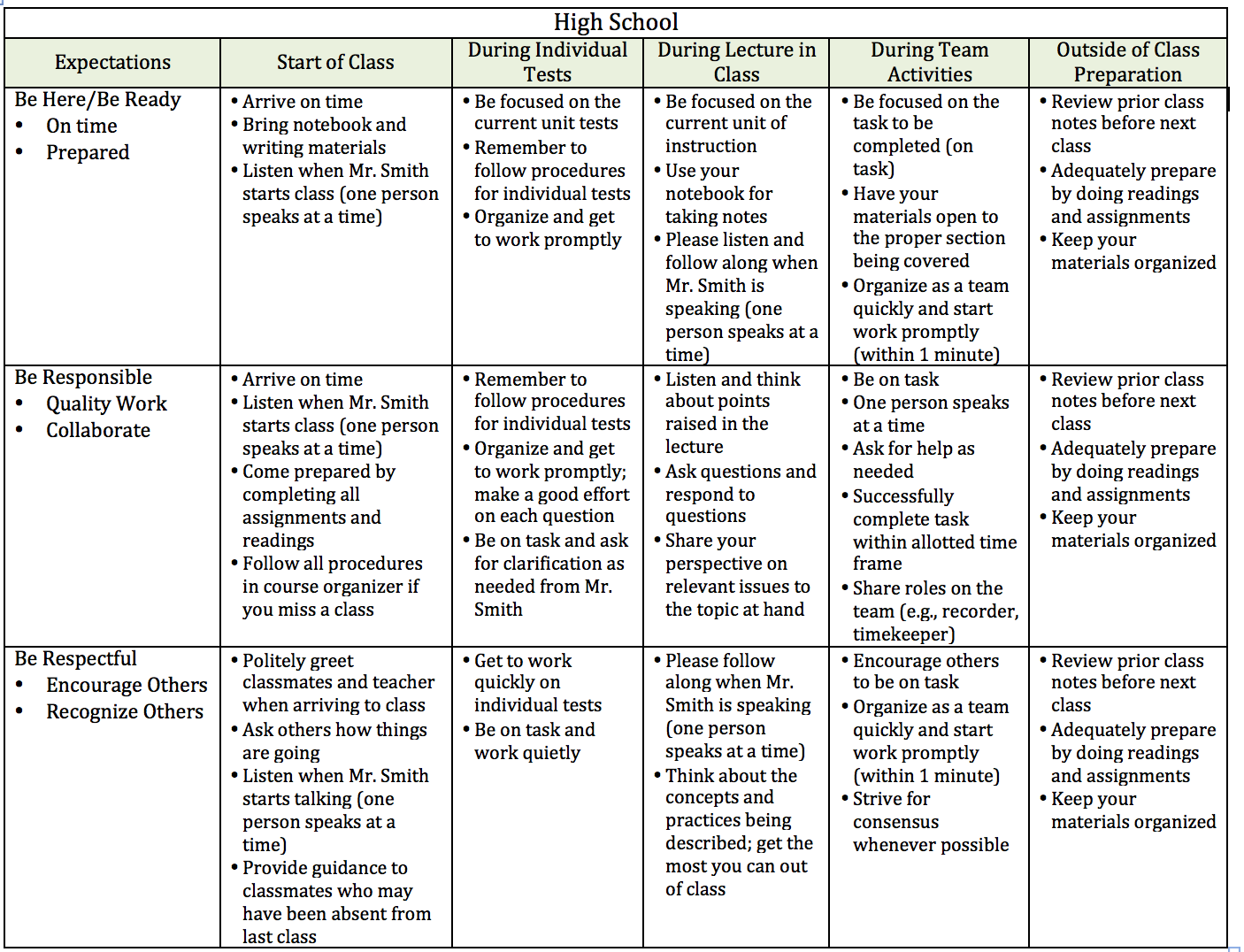 [Speaker Notes: Intent: Procedures and routines should be anchored to school-wide expectations, just as classroom expectations are anchored to school-wide expectations.

 Trainer Talking Notes: 
This is an Secondary sample. Procedures may be very different depending on the grade level or content area.
Make sure to get input from students around appropriateness and effectiveness of procedures
Remember they should be …
Positively stated
Age appropriate
Observable and measurable
Culturally responsive
Set the conditions for learning
There is a lot here. It’s even more important to provide feedback when procedures and routines are being followed, and to re-teach when they aren’t
When re-teaching it’s not personal it is a general statement about procedures/routines

 Training Activities: NA

 Faculty/Student/Family Follow-up Engagement: NA]
Routines for Supporting
Emotional Safety
When students can predict what will happen in the classroom, there is a sense of safety and security. 

Routines create predictable environments where students know what to expect and how to act/react.
[Speaker Notes: Intent:  Knowing what to expect provides safety and security

Trainer talking notes:
Can use example of self and first day on new job: what is expected, where are things located, who are your colleagues like, is this something you can do! Then compare to 6 months later
Students are the same: the difference can be in apprehension
The routines may not just be about how to get a pencil or go to the bathroom; think about what to do if you don’t have materials, feeling a need to calm down]
Routines and Procedures:
Lesson Design Considerations
Conversation
Can students engage in conversation during this activity? If yes, about what? With whom?
Help
How do students get your attention to ask a question? What do they do while they wait?
Movement
Can students get out of their seats for this activity? If so, for what reasons?
Participation
What does it look like and sound like?
[Speaker Notes: Intent: Things to consider when creating routines and procedures.

 Trainer Talking Notes:
What are some key routines and procedures considerations?
Think through anything that can and “will” happen and how can you be proactive and prevent it.

 Training Activities:
If the optional conditional learning partner share activity was completed - were these procedures in place when you facilitate your favorite lesson? 
Are any of these considerations on the chart? 

 Faculty/Student/Family Follow-up Engagement:
 Share your procedures and routines with families during open house or in newsletters
Include it in your syllabus]
If routines are disrupted...
Think about the last time your morning routine got disrupted and how it impacted your emotional response to students/others.

What happens when routines are disrupted for students?
[Speaker Notes: Intent: Engagement and practice. (explain sole refers to their shoes)

Trainer Talking Points for Activity: After they partner share - return to seats and presenter make these points so they apply this to student routines:
-students are equally disrupted by changes in routines; however, they are limited in their ability to control situations.
-often times students are unable to regroup and move forward positively following a disruption to their routine, which can lead to spiraling negative behaviors.
-students with disabilities are more susceptible to negative reactions to changes in routines and conversely respond positively to consistent, predictable environments.]
If routines are disrupted in the classroom...
Notice and acknowledge when routines have been disrupted
Revisit the need for the routine
Re-teach routine
Create opportunities to practice routine
Provide feedback
[Speaker Notes: Trainer Talking Points for Activity: 
This wraps up the activity on previous slide
Acknowledge the difficulties that can occur when routines disrupted
We always go back to what we know - use our data to determine a need to revisit the routine, and then we follow our same teaching routine: Teach (if new routine), re-teach, practice, provide feedback]
Using a Classroom Matrix to Target Procedures
[Speaker Notes: Intent: Thinking about behavior that needs to be addressed as specific times of the day

 Trainer Talking Notes: Turn and talk to your team-Give examples of these times in the day when teachers may need to think about specific procedures and teaching to address behaviors.]
Complete your Action Plan
[Speaker Notes: Intent: Begin creating a Team Action Plan anchored to the TFI. 

 Trainer Talking Notes: 
 It is time to begin the work and action plan how you will share this information with your staff.
 Check what is already in place, what needs to be implemented and when will it happen.
 Work to prioritize. For example - you may work only on school-wide expectations now and add classroom   
 procedures and routines next year. 

 Training Activities:             TFI 1.3 and 1.8 | p. 71
 Turn to your workbook and plan as a team. 
 Check what you have in place and what will be your starting point.  

 Faculty/Student/Family Follow-up Engagement:]